小学３年生 漢字
東京書籍（上）
クリックで答えが出ます。
右上の番号は、教科書に出てくる順です。
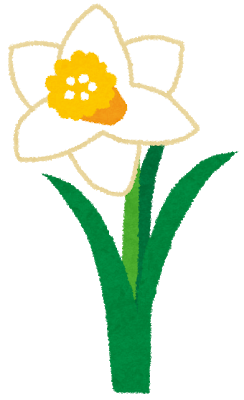 〇人物やものの様子を表す言葉
〇すいせんのラッパ
〇心が動いたことを詩で表そう
〇かん字をつかおう　１
〇「給食だより」を読みくらべよう
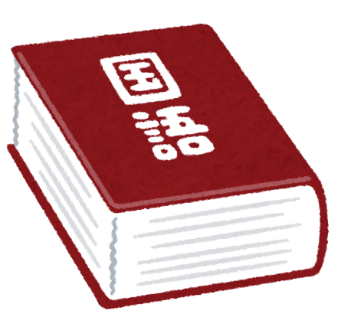 〇図書館へ行こう
〇夕日がせなかをおしてくる
〇国語じてんの使い方
〇案内の手紙を書こう
〇メモを取りながら話を聞こう
〇慣用句を使おう
〇自然のかくし絵
〇グループの合言葉を決めよう
〇漢字を使おう　２
〇漢字を使おう　４
〇全体と中心
〇主語とじゅつ語、つながってる？
〇「わたし」の説明文を書こう
〇サーカスのライオン
〇漢字の表す意味
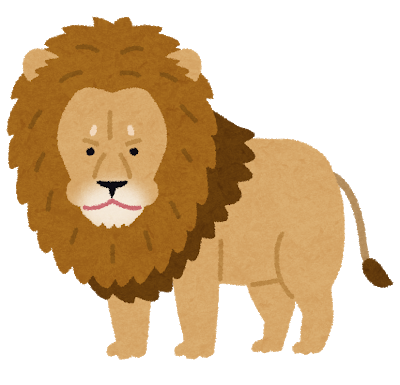 〇漢字を使おう　５
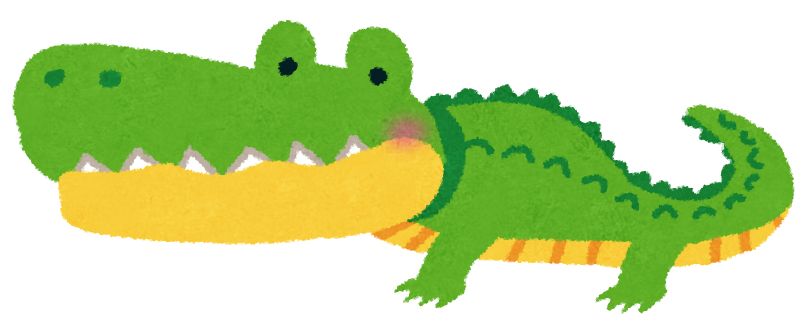 〇ワニおじいさんのたから物
すいせんのラッパ
1
葉っぱ
は
すいせんのラッパ
2
起きる
お
すいせんのラッパ
3
風の
速さ
はや
すいせんのラッパ
4
一面に
いち めん
ちる
すいせんのラッパ
5
向こう
む
すいせんのラッパ
6
みどり
緑
すいせんのラッパ
7
感心
かん　しん
すいせんのラッパ
8
豆
まめ
すいせんのラッパ
9
人物
じん　ぶつ
すいせんのラッパ
10
様子
よう　 す
すいせんのラッパ
11
仕方
し   かた
かん字をつかおう　１
12
早朝
そう　ちょう
かん字をつかおう　１
13
練習
れん しゅう
かん字をつかおう　１
14
きゅう しゅう
九州へ
行く
かん字をつかおう　１
15
ちゅう　おう
中央
かん字をつかおう　１
16
横だん
おう
歩道
ほ　　どう
かん字をつかおう　１
17
合計
ごう　けい
かん字をつかおう　１
18
二倍に
に　 ばい
なる
図書館へ行こう
19
図書館
と
しょ
かん
図書館へ行こう
20
事てん
じ
図書館へ行こう
21
目次
もく
じ
図書館へ行こう
22
さく引
いん
図書館へ行こう
23
記号
き　ごう
図書館へ行こう
24
内よう
ない
国語じてんの使い方
25
使う
つか
国語じてんの使い方
26
意味
い　 み
国語じてんの使い方
27
漢字
かん　 じ
国語じてんの使い方
28
表す
あらわ
国語じてんの使い方
29
調べる
しら
国語じてんの使い方
30
はしら
柱
国語じてんの使い方
31
場所
ば　しょ
メモを取りながら話を聞こう
32
取る
と
メモを取りながら話を聞こう
33
ゆう
びん局
きょく
メモを取りながら話を聞こう
34
配たつ
はい
メモを取りながら話を聞こう
35
じゅう しょ
住所
自然のかくし絵
36
自然
し　ぜん
自然のかくし絵
37
身を
み
かくす
自然のかくし絵
38
育つ
そだ
自然のかくし絵
39
守る
まも
自然のかくし絵
40
決まる
き
自然のかくし絵
41
動作
どう　さ
自然のかくし絵
42
持つ
も
自然のかくし絵
43
問い
と
自然のかくし絵
44
話題
わ 　だい
自然のかくし絵
45
部分
ぶ　 ぶん
自然のかくし絵
46
筆者
ひっ  しゃ
漢字を使おう　２
47
都
みやこ
漢字を使おう　２
48
こおり
氷
漢字を使おう　２
49
ひょう ざん
氷山
漢字を使おう　２
50
自ゆう
じ
形
がた
漢字を使おう　２
51
泳ぐ
およ
漢字を使おう　２
52
有名
ゆう　めい
漢字を使おう　２
53
水泳
すい　えい
漢字を使おう　２
54
返事
へん　 じ
漢字を使おう　２
55
遊ぶ
あそ
漢字を使おう　２
56
遊ぐで
ゆう
遊ぶ
漢字を使おう　２
57
開く
ひら
漢字を使おう　２
58
開会の
かい　かい
ことば
全体と中心
59
全体
ぜん　たい
全体と中心
60
さい高
こう
「わたし」の説明文を書こう
61
明らか
あき
「わたし」の説明文を書こう
62
始め
はじ
「わたし」の説明文を書こう
63
全力
ぜん りょく
「わたし」の説明文を書こう
64
かかり
係
「わたし」の説明文を書こう
65
世話
せ　　わ
「わたし」の説明文を書こう
66
終わり
お
「わたし」の説明文を書こう
67
さん考
こう
「わたし」の説明文を書こう
68
苦手
にが　て
「わたし」の説明文を書こう
69
家族
か　 ぞく
「わたし」の説明文を書こう
70
文章
ぶん しょう
漢字の表す意味
71
校歌
こう   か
漢字の表す意味
72
作曲
さっ きょく
漢字の表す意味
73
黒板
こく　ばん
漢字の表す意味
74
作品
さく　ひん
漢字の表す意味
75
空の皿
から
さら
漢字の表す意味
76
空白
くう　はく
漢字の表す意味
77
委員長
い
いん
ちょう
漢字の表す意味
78
発表
はっ ぴょう
漢字の表す意味
79
島
しま
ワニのおじいいさんのたから物
80
寒い
さむ
ワニのおじいいさんのたから物
81
相当
そう とう
ワニのおじいいさんのたから物
82
死ぬ
し
ワニのおじいいさんのたから物
83
君
きみ
ワニのおじいいさんのたから物
84
安心
あん しん
ワニのおじいいさんのたから物
85
きゅう
急に
ワニのおじいいさんのたから物
86
記す
しる
ワニのおじいいさんのたから物
87
橋
はし
ワニのおじいいさんのたから物
88
とう じょう
登場
ワニのおじいいさんのたから物
89
こう  どう
行動
漢字を使おう　３
90
かな  もの
金物
漢字を使おう　３
91
血が
出る
で
漢字を使おう　３
92
申す
もう
漢字を使おう　３
93
由来
ゆ  らい
人物やものの様子を表す言葉
94
想ぞう
そう
心が動いたことを詩で表そう
95
詩を
読む
よ
心が動いたことを詩で表そう
96
出発
しゅっ ぱつ
心が動いたことを詩で表そう
97
集める
あつ
「給食だより」を読みくらべよう
98
次
つぎ
「給食だより」を読みくらべよう
99
暑い
あつ
「給食だより」を読みくらべよう
100
作業
さ　ぎょう
「給食だより」を読みくらべよう
101
トマトの
実
み
「給食だより」を読みくらべよう
102
おこな
行う
「給食だより」を読みくらべよう
103
農家
のう　か
「給食だより」を読みくらべよう
104
一生
いっ しょう
けん命
めい
「給食だより」を読みくらべよう
105
写しん
しゃ
夕日がせなかをおしてくる
106
太よう
たい
案内の手紙を書こう
107
合そう
がっ
案内の手紙を書こう
108
通う
かよ
慣用句を使おう
109
助け
たす
慣用句を使おう
110
落とす
お
グループの合い言葉を決めよう
111
進む
すす
グループの合い言葉を決めよう
112
役わり
やく
グループの合い言葉を決めよう
113
負ける
ま
グループの合い言葉を決めよう
114
勝つ
か
グループの合い言葉を決めよう
115
区切り
く　 ぎ
漢字を使おう　４
116
市区
し　 く
町村
ちょう そん
漢字を使おう　４
117
いっ ちょう め
一丁目
漢字を使おう　４
118
屋根
や　 ね
漢字を使おう　４
119
投げる
な
漢字を使おう　４
120
投球
とう きゅう
漢字を使おう　４
121
打つ
う
漢字を使おう　４
122
打者
だ   しゃ
漢字を使おう　４
123
童話
どう　わ
主語とじゅつ語、つながってる？
124
主語
しゅ　ご
サーカスのライオン
125
お化け
ば
サーカスのライオン
126
鉄
てつ
サーカスのライオン
127
真ん中
ま
なか
サーカスのライオン
128
円い輪
まる
わ
サーカスのライオン
129
お客
きゃく
サーカスのライオン
130
服を
着る
き
サーカスのライオン
131
送る
おく
サーカスのライオン
132
入院
にゅう いん
サーカスのライオン
133
楽
らく
サーカスのライオン
134
毛皮
け   がわ
サーカスのライオン
135
部屋
とくべつなよみかた
へや
サーカスのライオン
136
受け
う
取る
と
サーカスのライオン
137
消ぼう
しょう
車
しゃ
サーカスのライオン
138
荷物
に   もつ
サーカスのライオン
139
運ぶ
はこ
サーカスのライオン
140
真っ赤
とくべつなよみかた
まっか
漢字を使おう　５
141
真面目
まじめ
とくべつなよみかた
漢字を使おう　５
142
真っ青
まっさお
とくべつなよみかた
漢字を使おう　５
143
陽光
よう こう
漢字を使おう　５
144
通学路
つう
がく
ろ